Tumours of the CNS
Tumours of the CNS
Histological distinction between benign and malignant lesions may be more subtle

The anatomic site of the neoplasm can have lethal consequences irrespective of histological classification

The pattern of spread of primary CNS neoplasms
   differs from that of other tumors:
 rarely metastasize outside the CNS
the subarachnoid space does provide a pathway for spread
General manifestations
Seizures, headaches, vague symptoms
 Focal neurologic deficits related to the
anatomic site of involvement
 Rate of growth may correlate with history
CNS tumors
May arise from:
 cells of the coverings (meningiomas)
cells intrinsic to the brain (gliomas, neuronal tumors, choroid plexus tumors)
other cell populations within the skull (primary CNS lymphoma, germ-cell tumors)
they may spread from elsewhere in the body (metastases)
Tumours of the CNS
Gliomas:
 Astrocytomas
Oligodendrogliomas
 Ependymomas
Astrocytomas
Fibrillary:
4th to 6th decade
 Commonly cerebral hemisphere
Variable grades:
Diffuse astrocytoma
Anaplstic astrocytoma
 Glioblastoma
Pilocytic:
Children and young adults
 Commonly cerebellum
 Relatively benign
Fibrillary Astrocytoma
Well differentiated “diffuse astrocytoma” ( WHO grade II) :
Static or progress slowly (mean survival of more than 5 years)
Moderate cellularity
Variable nuclear pleomorphism

Less differentiated (higher-grade) :
Anaplstiac astrocytoma ( WHO grade III)
 More cellular
 Greater nuclear pelomrophism
Mitosis

Glioblastoma ( WHO grade IV)
With treatment, mean survival of 8-10 months
Necrosis and/or vascular or endothelial cell proliferation
Diffuse astrocytoma
Note that diffuse astrocytoma are poorly demarcated
Glioblastoma Multiforme       (GBM)
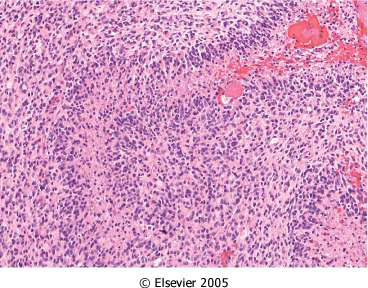 GBM
– Pseudopalisading necrosis AND/OR
– Vascular proliferation
Genetics
In addition to other markers, it became clear that secondary glioblastomas
   shared p53 mutations that characterized low grade gliomas
 While primary glioblastomas were
   characterized by amplification of the
   epidermal growth factor receptor (EGFR) gene
Pilocytic Astrocytoma
Often cystic, with a mural nodule
Well circumscribed
"hairlike“=pilocytic processes that are GFAP positive Rosenthal fibers & hyaline granular bodies 
 Necrosis and mitoses are 
    typically absent
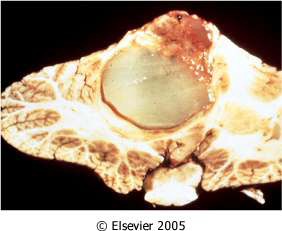 Oligodendroglioma
The most common genetic findings are loss of heterozygosity for chromosomes 1p and 19q
Fourth and fifth decades
Cerebral hemispheres, with a predilection for white matter
Better prognosis than do patients with
astrocytomas (5 to 10 years with Rx)
 Anaplastic form do worse
Oligodendroglioma
In oligodendroglioma tumor cells have round nuclei, often with a cytoplasmic halo
 Blood vessels in the background are thin and can form an interlacing pattern
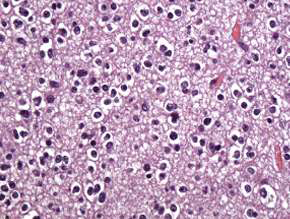 Ependymoma
Most often arise next to the ependyma-lined ventricular system, including the central canal of the spinal cord
The first two decades of life, they typically occur near the fourth ventricle
In adults, the spinal cord is their most
    common location
Ependymomas
Tumor cells may form round or elongated structures (rosettes, canals) perivascular pseudo-rosettes
Anaplastic ependymomas show increased cell density, high mitotic rates, necrosis and less evident ependymal differentiation
Tumours of the CNS
Meningioma:
Predominantly benign tumors of adults
Origin: meningothelial cell of the arachnoid
Meningioma:
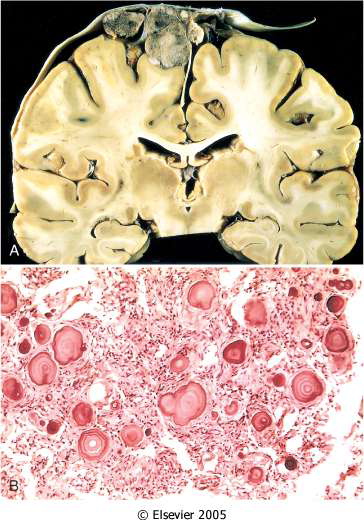 Well demarcated
Attached to the dura with
compression of underlying
brain
 Whorled pattern of cell
growth and psammoma
bodies
Meningioma:
Main subtypes:
 Syncytial
Fibroblastic
Transitional
Also note:
Atypical meningiomas
Anaplastic (malignant) meningiomas
Medulloblastoma
Children and exclusively in the cerebellum
Neuronal and glial markers may be expressed, but the tumor is often largely undifferentiated
Medulloblastoma
exclusively in the cerebellum
Medulloblastoma
extremely cellular, with
sheets of anaplastic
("small blue") cells
 with little
cytoplasm and
hyperchromatic nuclei;
mitoses are abundant.
MedulloblastomaPrognosis
The tumor is highly malignant, and the
prognosis for untreated patients is dismal;
however, it is exquisitely radiosensitive
With total excision and radiation,          the 5-year survival rate may be as high as 75%
Haemangioblastoma
Commonly cerebellar tumor
Aslo the retina and others
Can occur in association with Von Hippel-Lindau Disease (cyst in pancreas, liver & kideny and renal cell carcinoma)
Highly vascular neoplasm that occurs as a mural nodule associated with a large fluid-filled cyst
Schwannoma
They are often encountered within the cranial vault, in the cerebellopontine angle, where they are attached to the vestibular branch of the eighth nerve acoustic schwannoma 
tinnitus and hearing loss
Schwannoma
Sporadic schwannomas are associated with mutations in the NF2 gene
 Bilateral acoustic schwannoma is associated with NF2
Attached to the nerve but can be separated from it
SchwannomaMorphology
Cellular Antoni A
pattern and less
cellular Antoni B
 nuclear-free zones
of processes that
lie between the
regions of nuclear
palisading are
termed Verocay
bodies
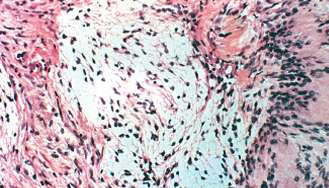 Neurofibroma
Examples: (cutaneous neurofibroma) or in
peripheral nerve (solitary neurofibroma)
 These arise sporadically or in association with type 1 neurofibroma, rarely malignant
plexiform neurofibroma, mostly arising in
individuals with NF1, potential malignancy
 Neurofibromas cannot be separated from
nerve trunk (in comparison to shcwannoma)
Metastatic tumours
About half to three-quarters are primary tumors, and the rest are metastatic
Lung, breast, skin (melanoma), kidney, and gastrointestinal tract are the commonest
End of CNS tumors
Thank you
See you as a

 Great Doctors